My Second Favourite
“F”
Word is Free
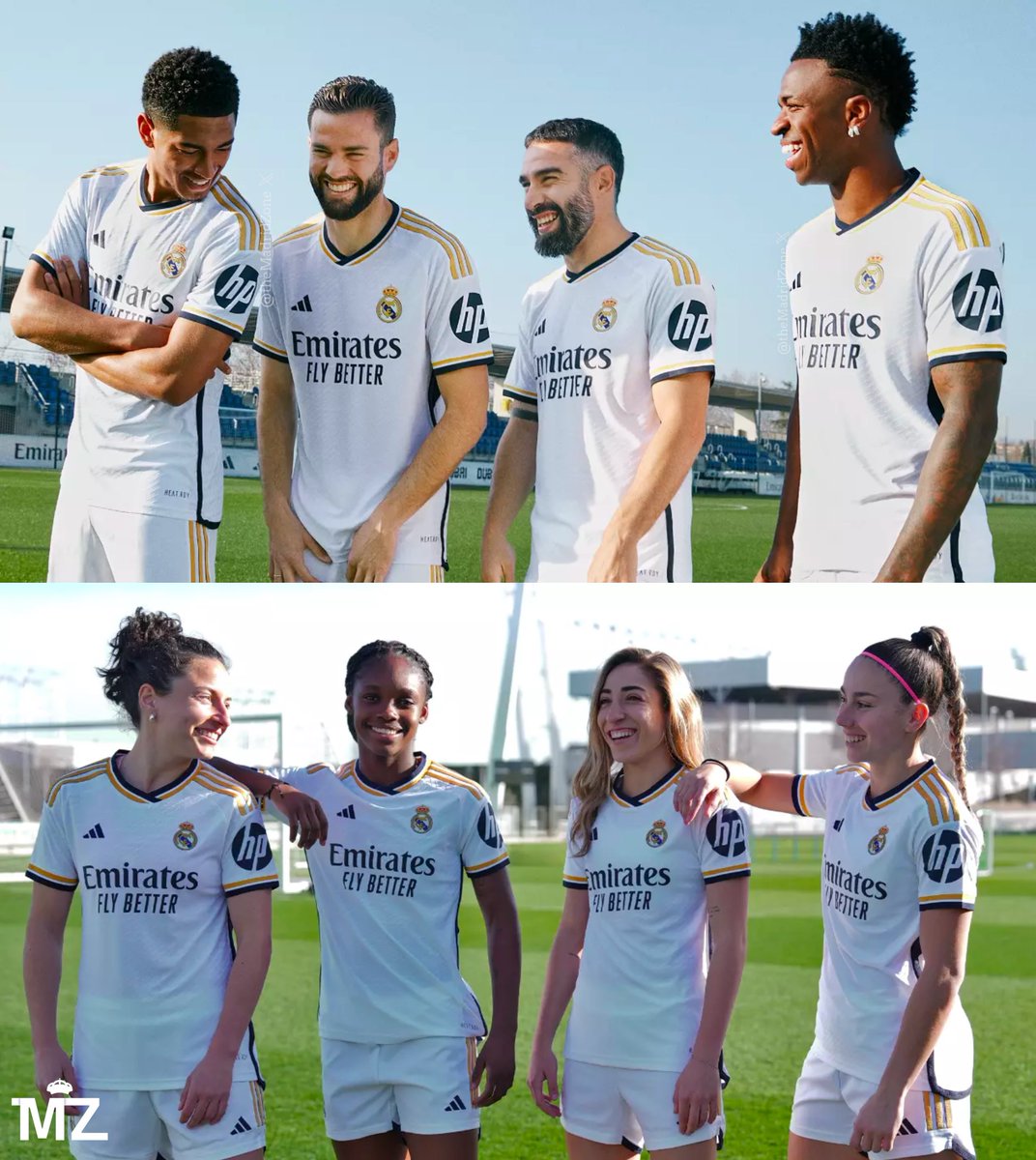 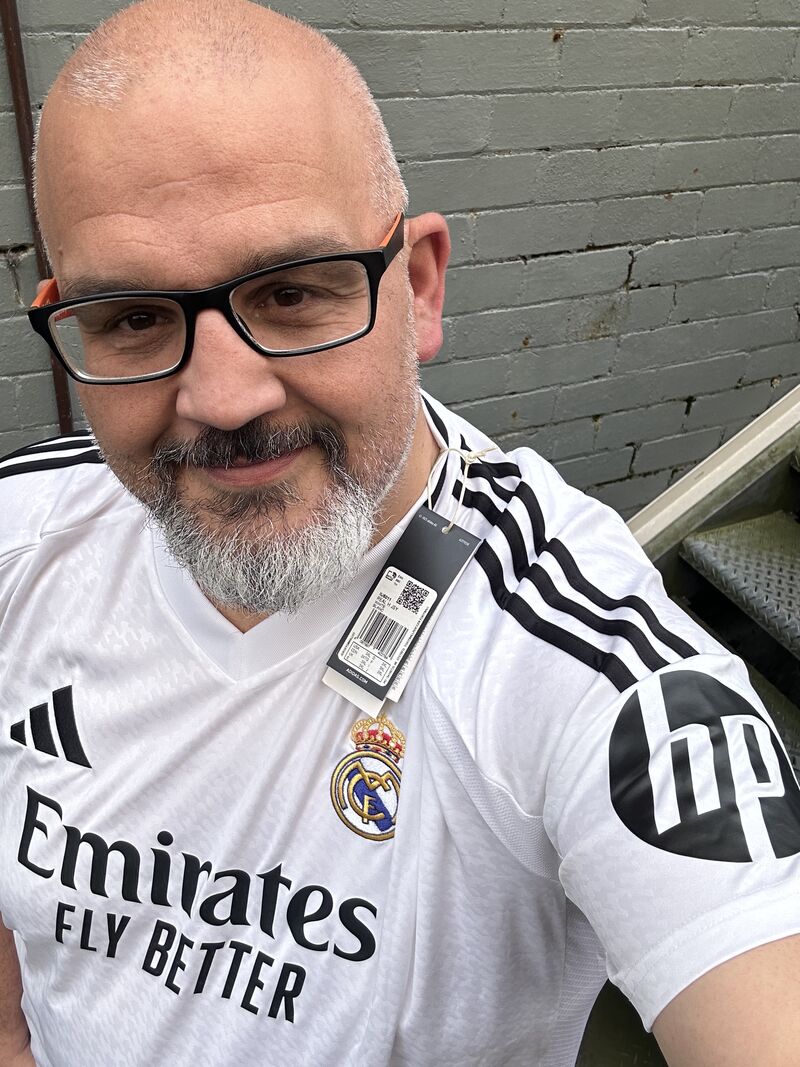 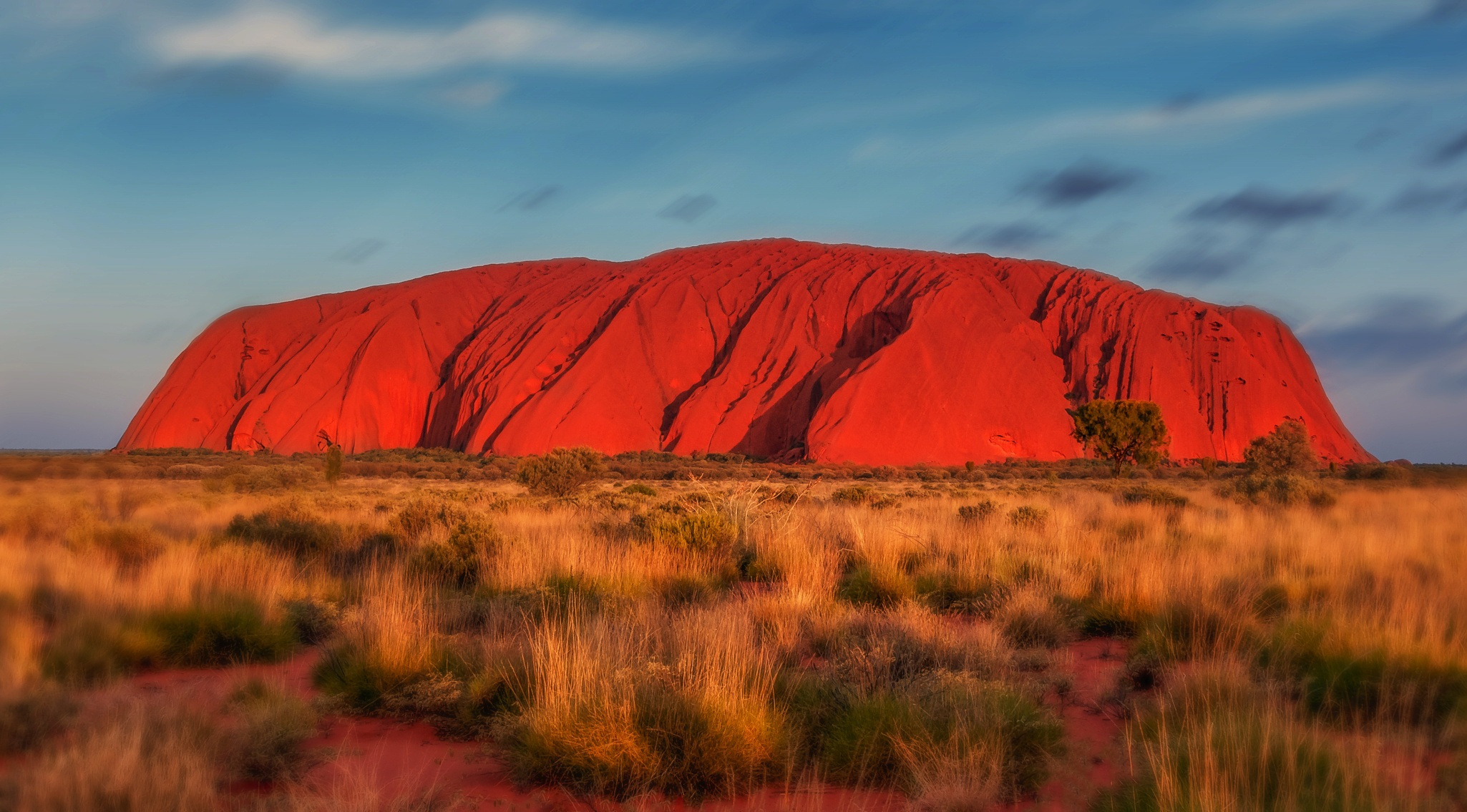 salakas.me/uluru
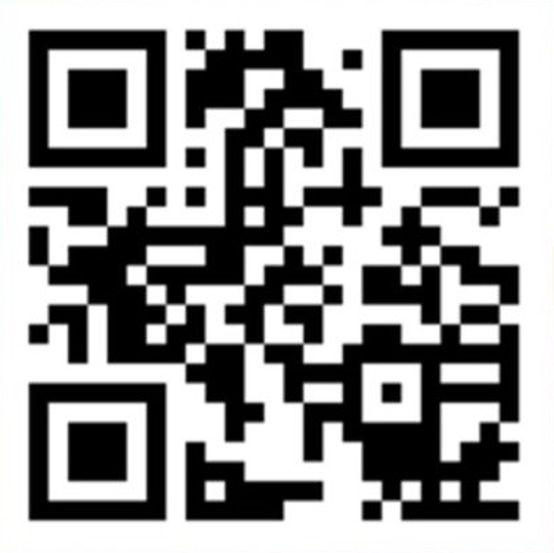 My Second Favourite
“F”
Word is Free
Digital Pedagogy
Enabling learning experiences that were previously impossible
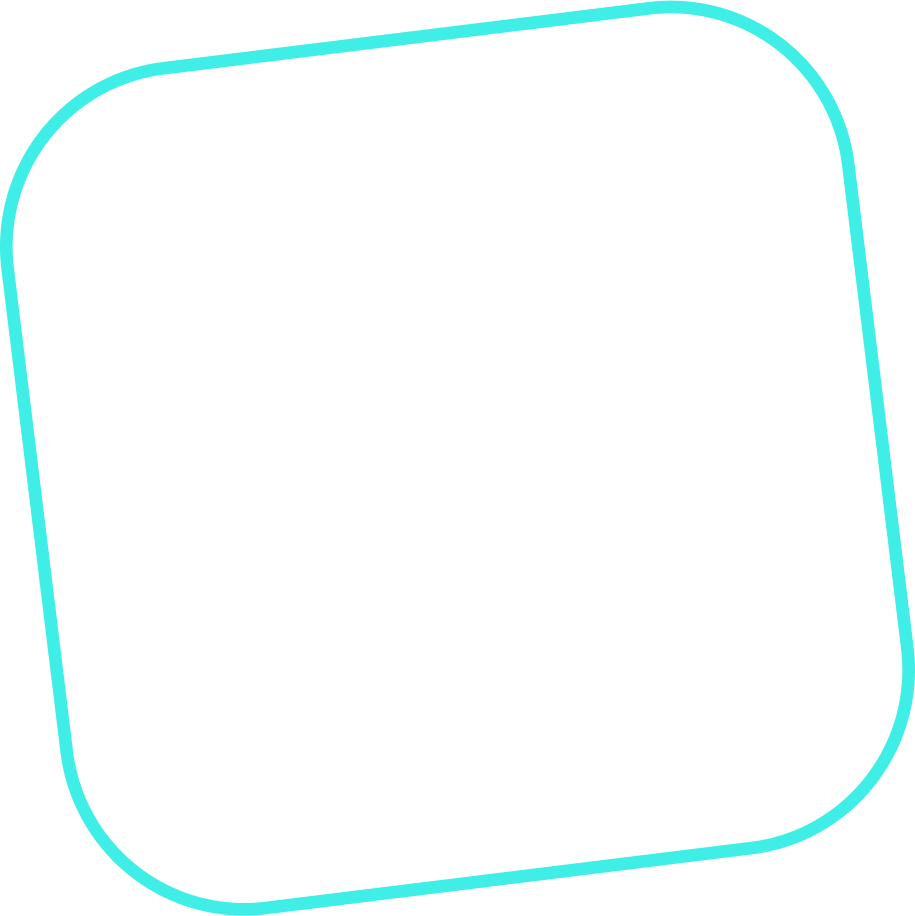 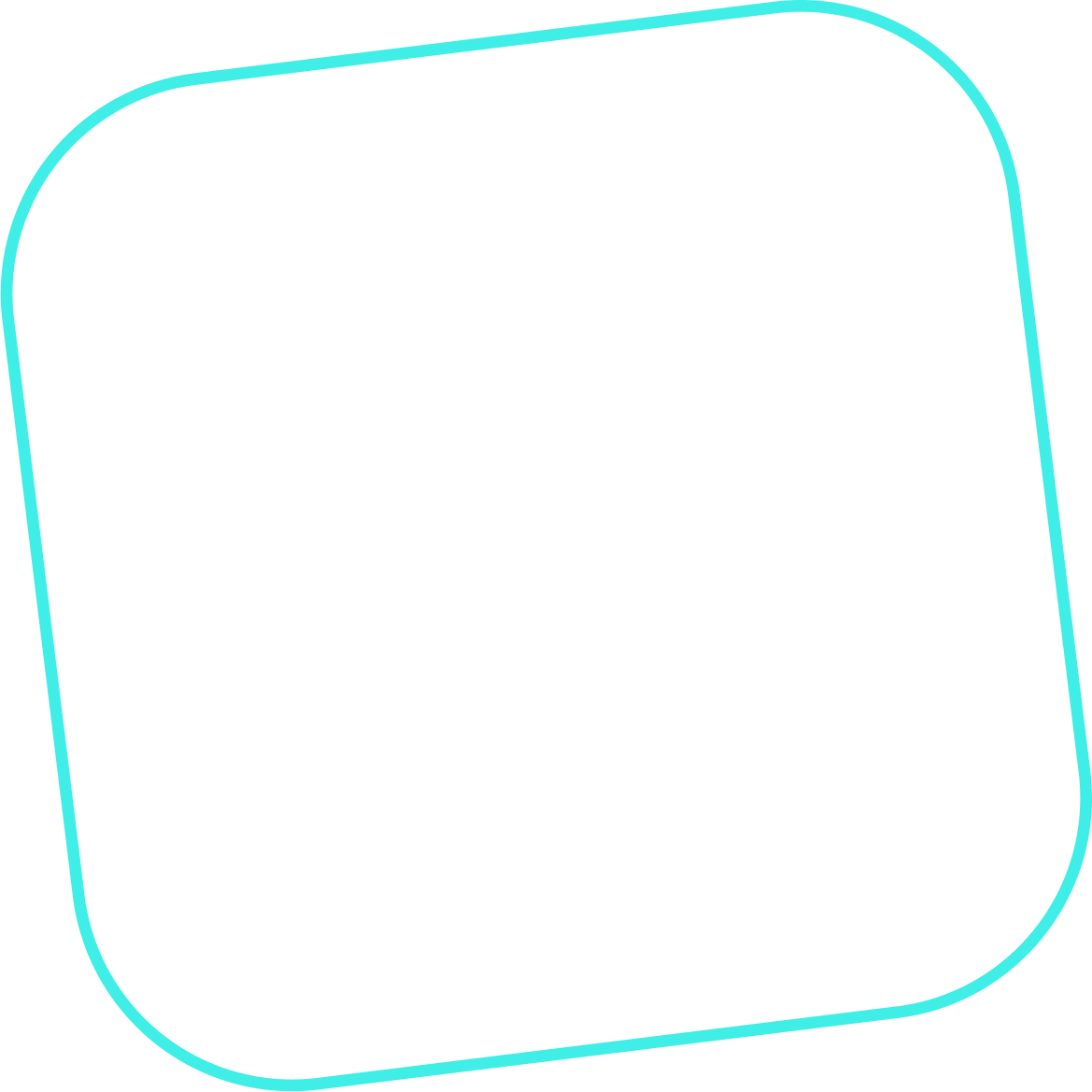 Kar AI oke
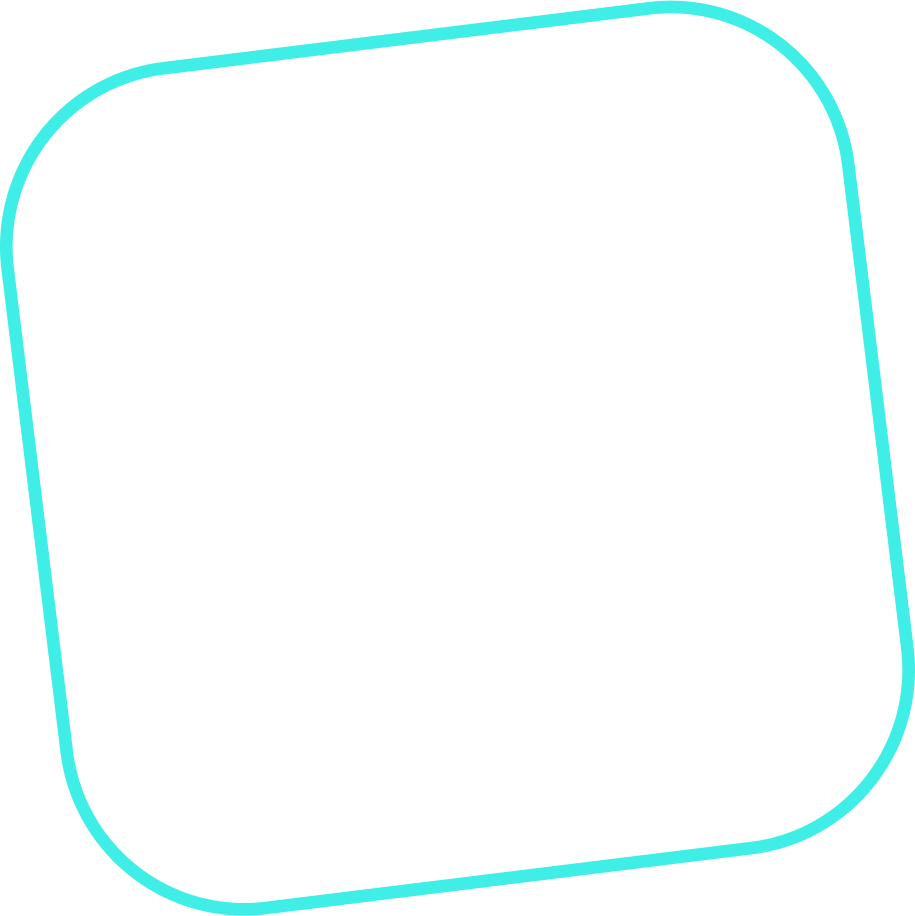 KarAIoke #1
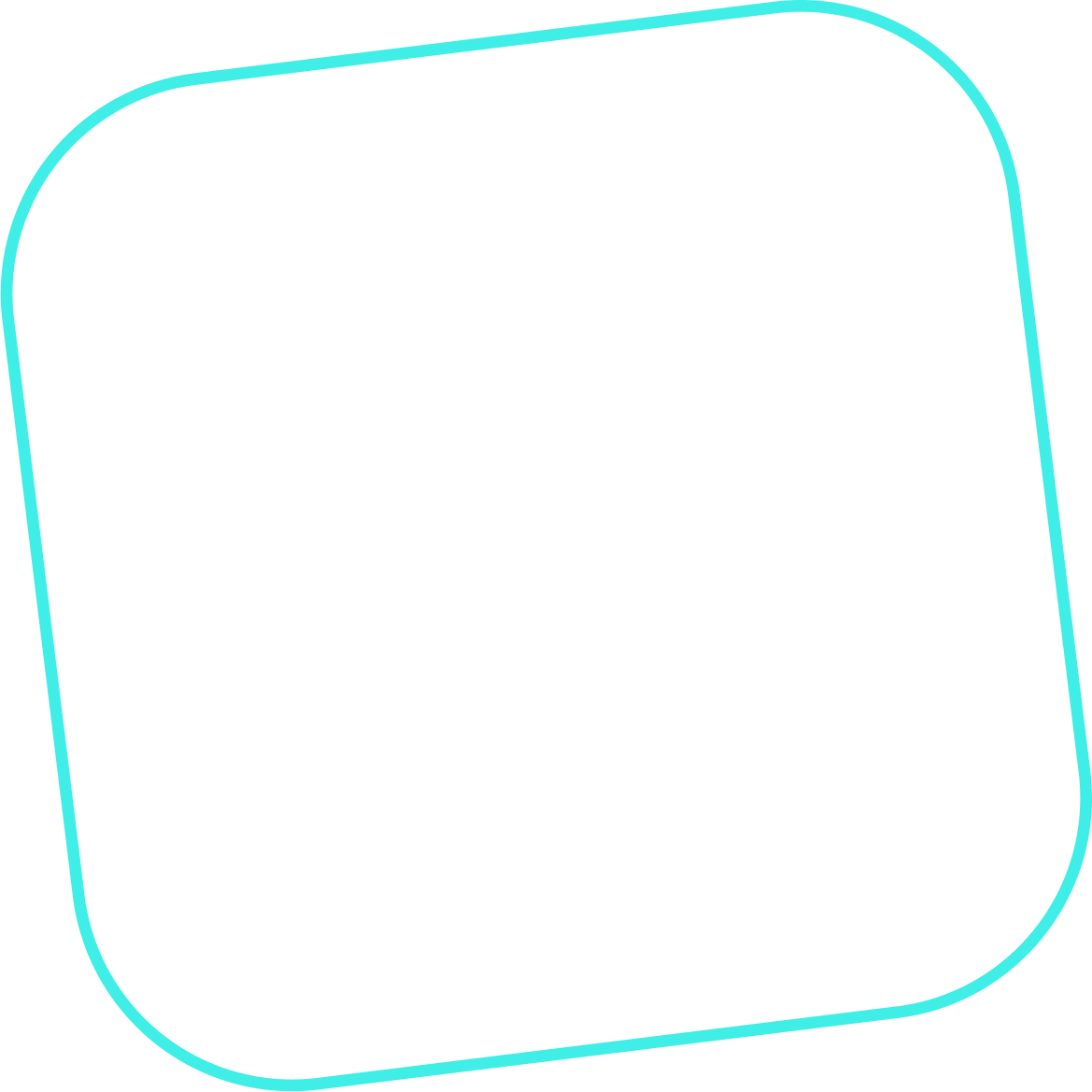 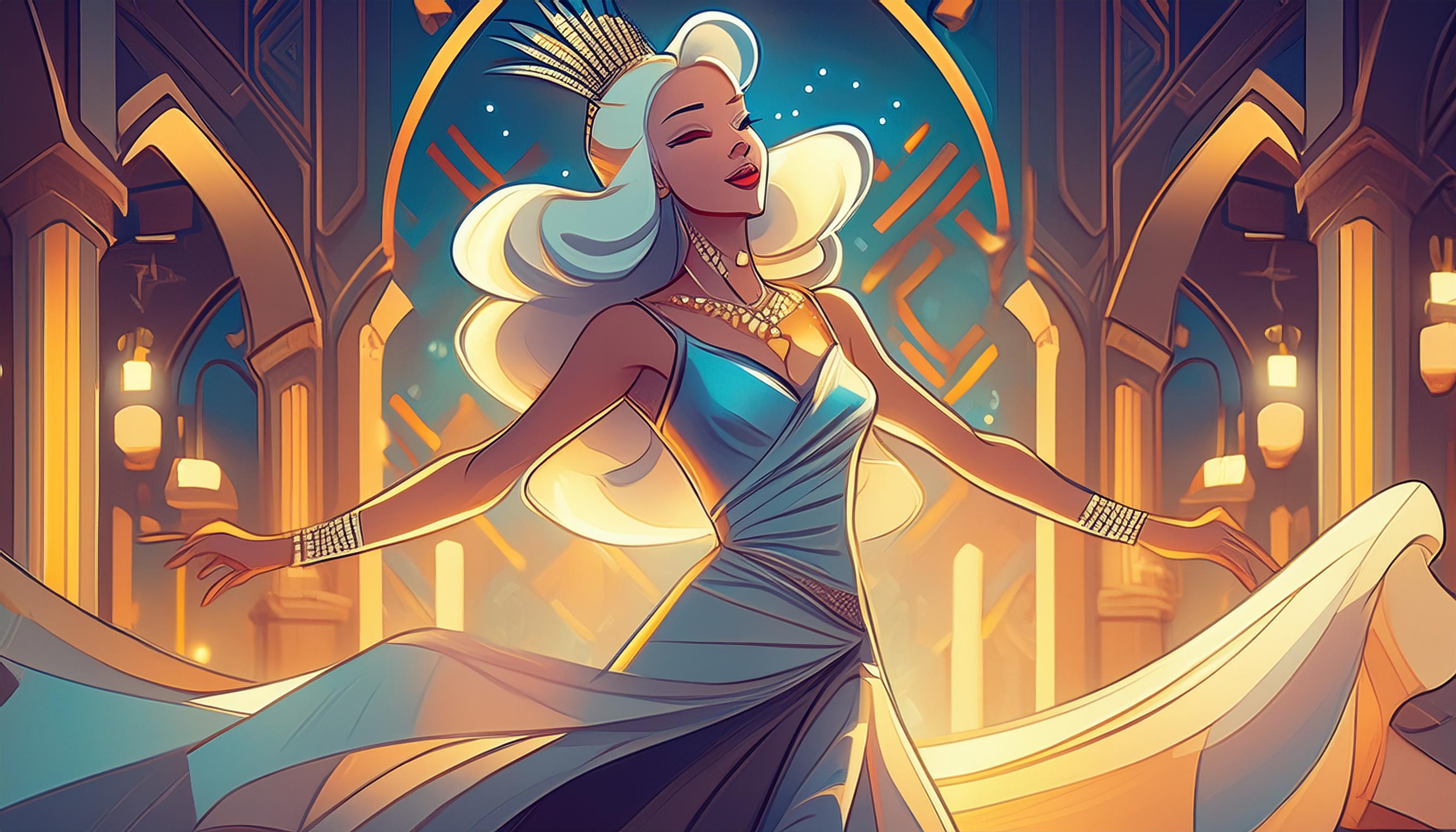 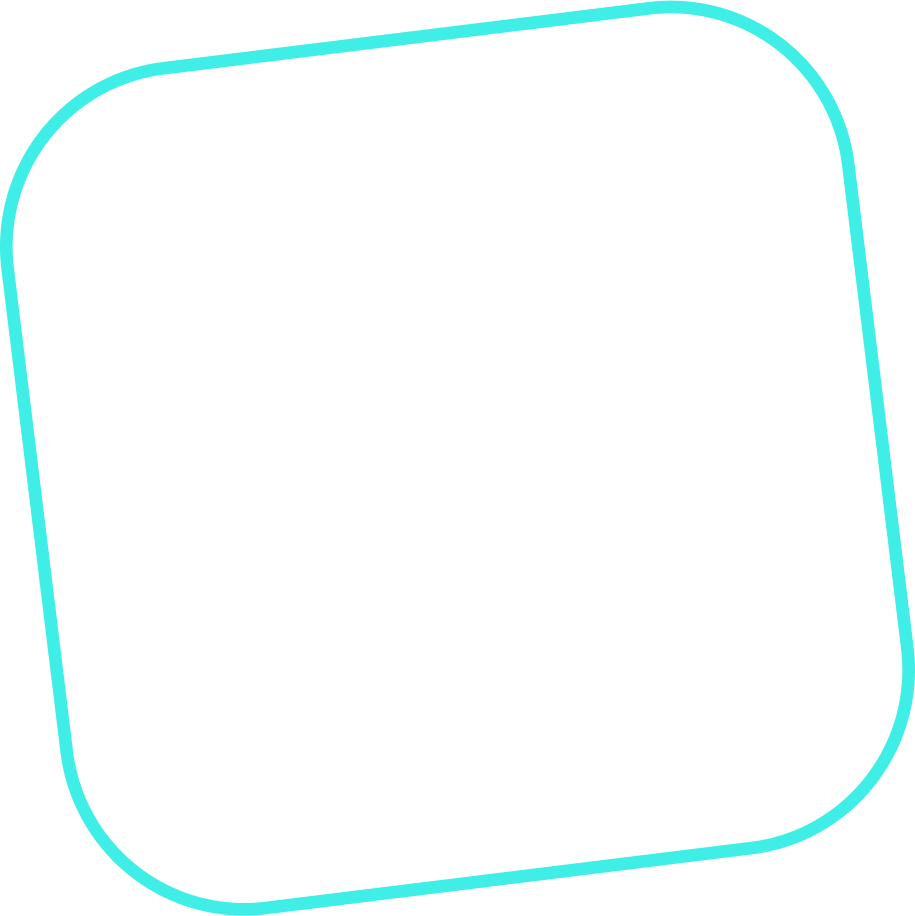 KarAIoke #2
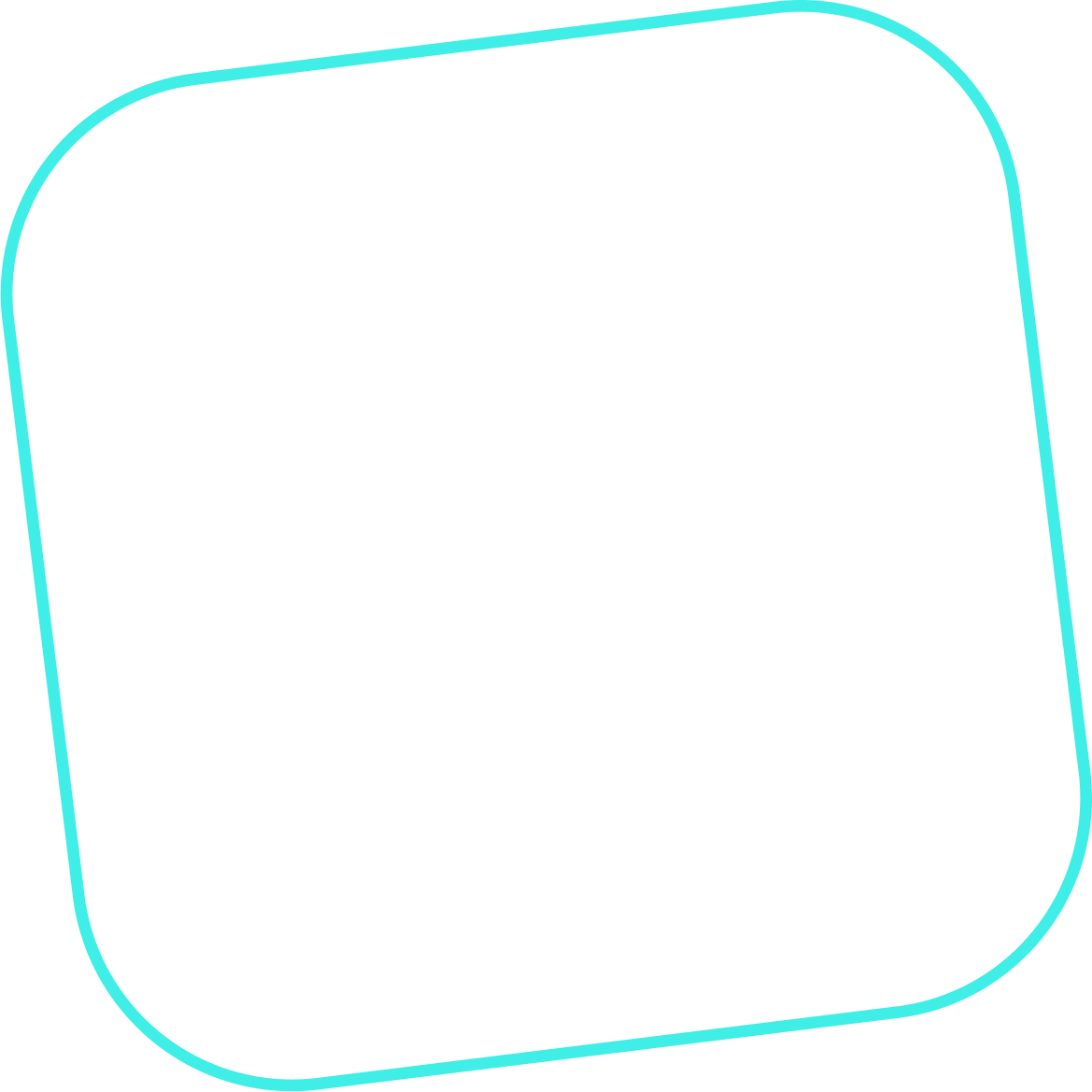 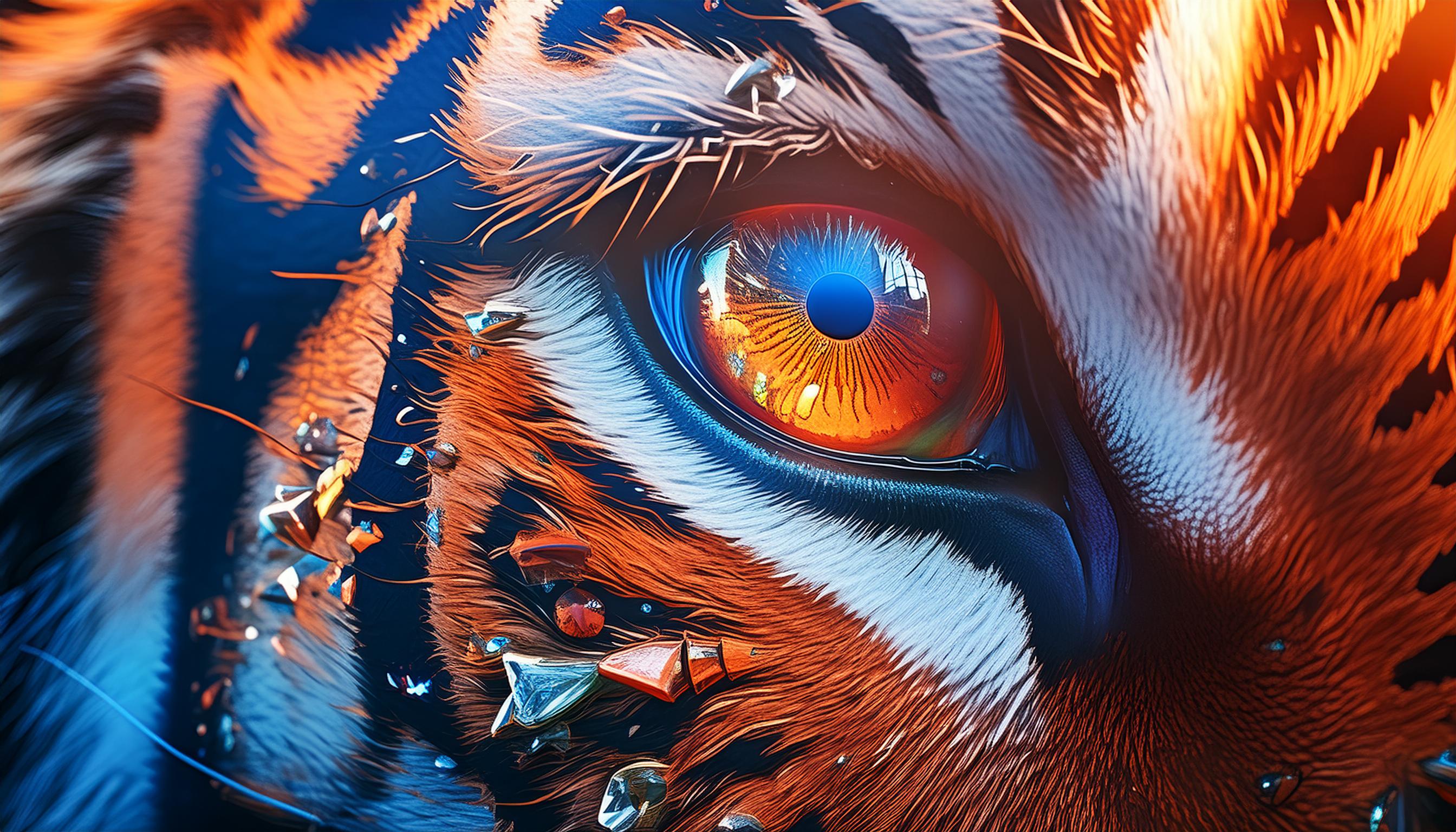 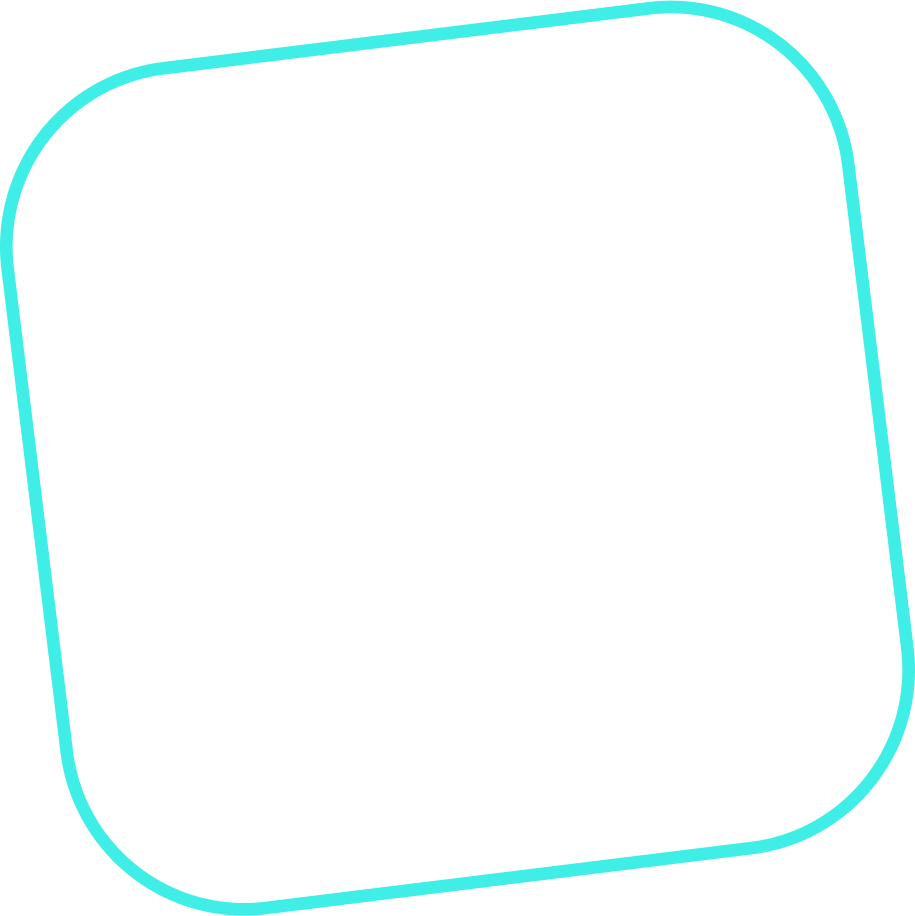 KarAIoke #3
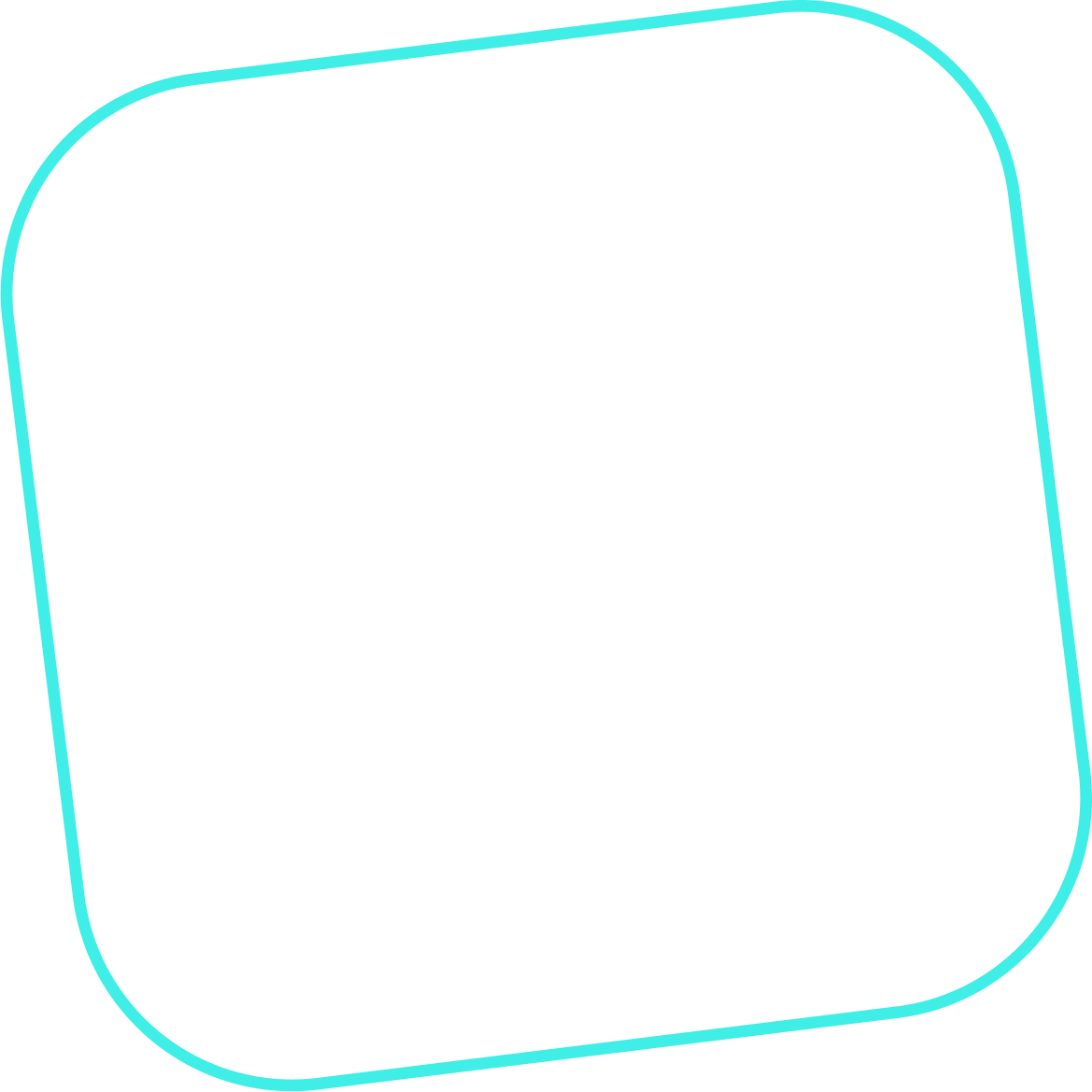 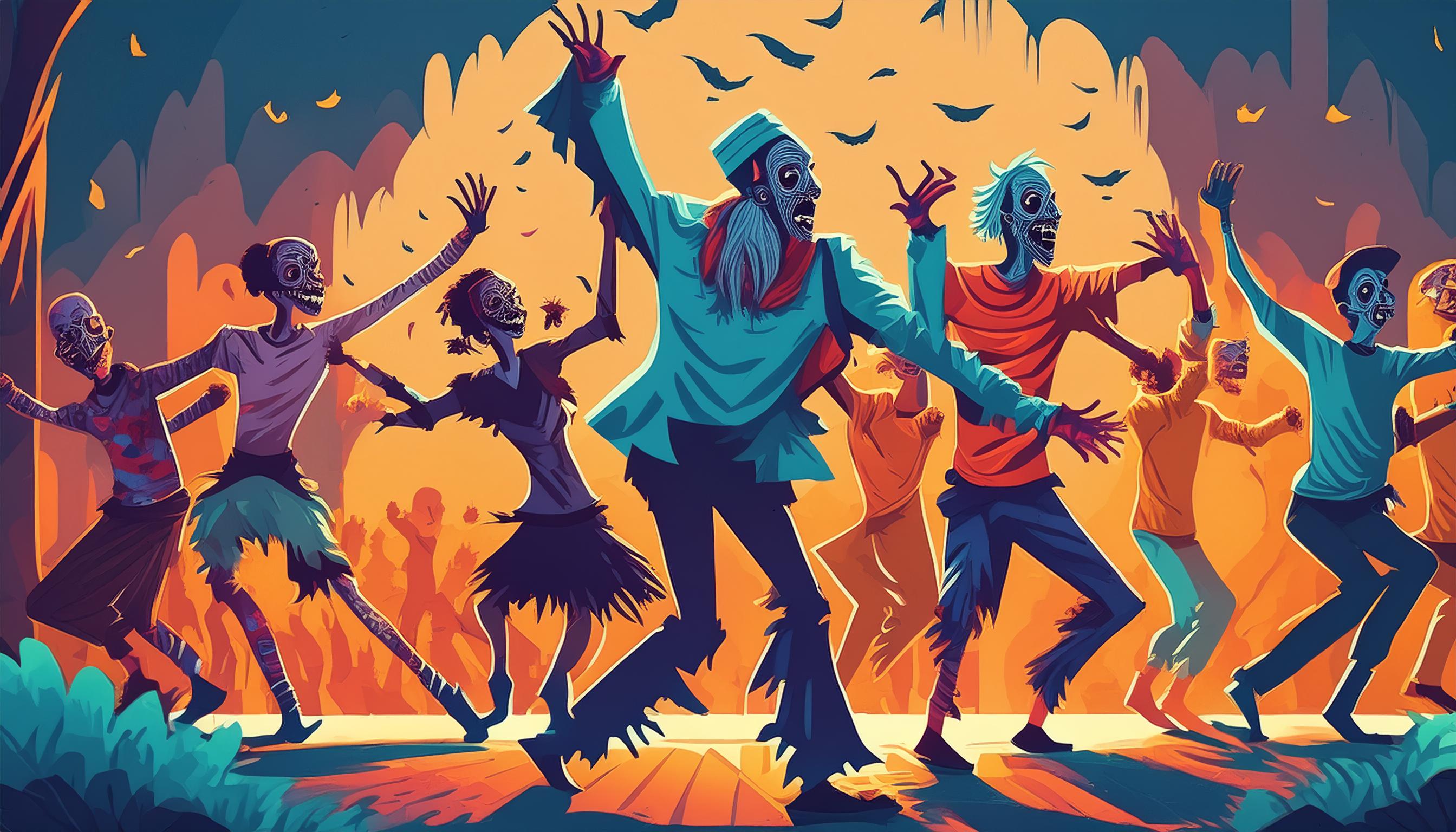 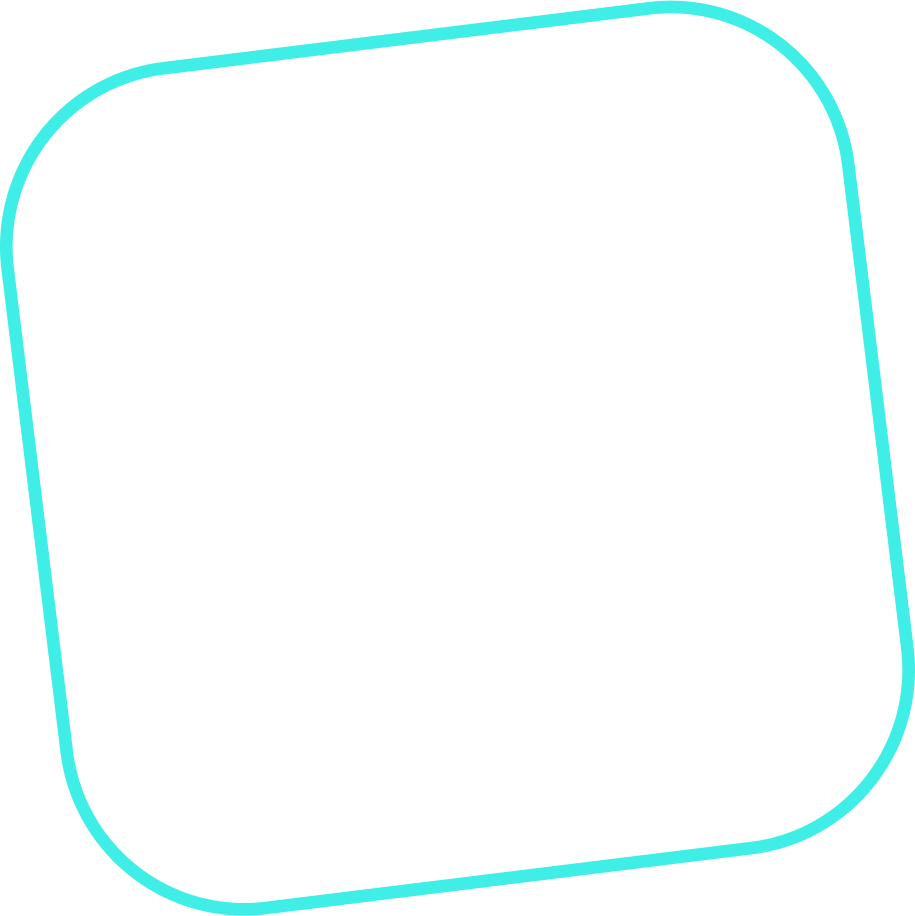 KarAIoke #4
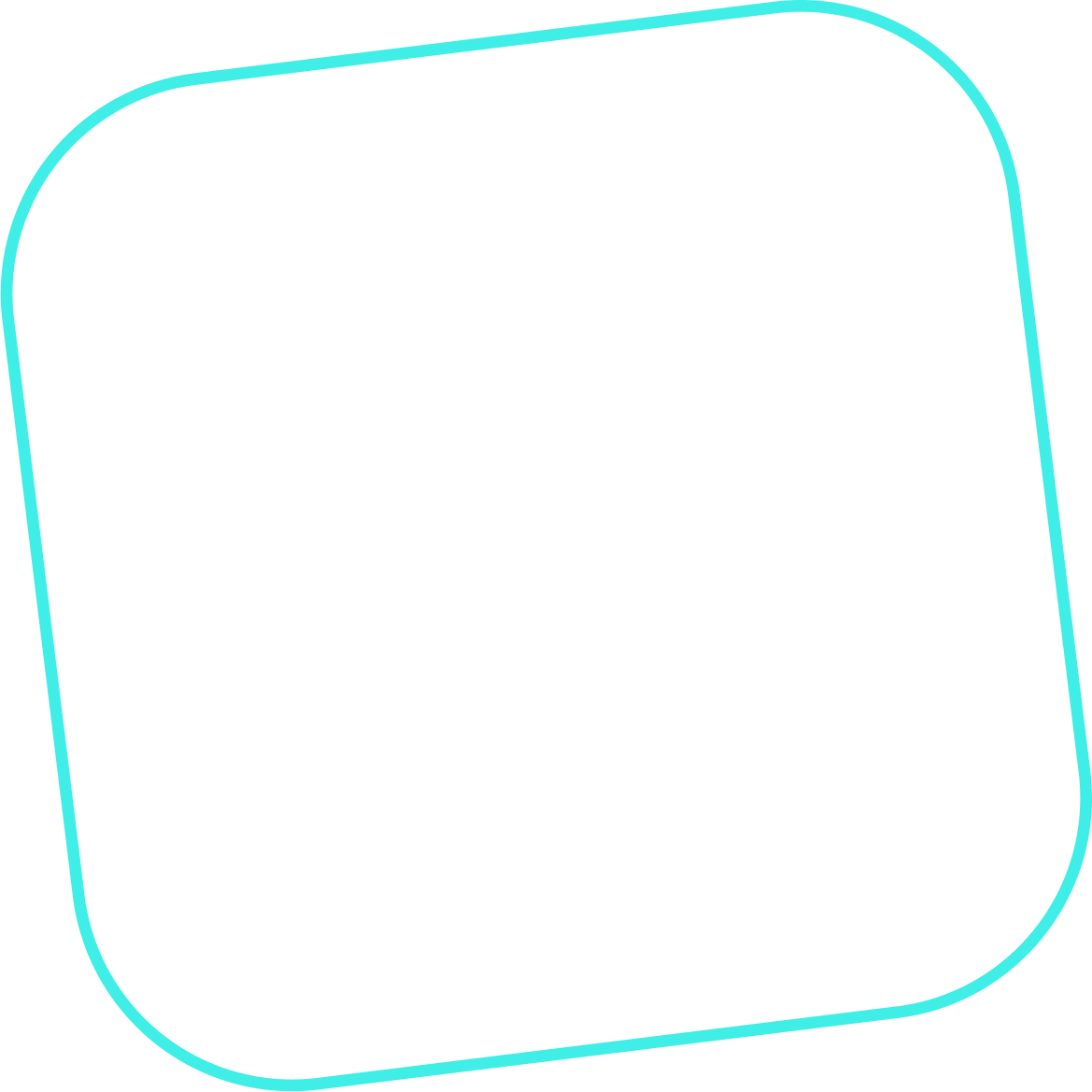 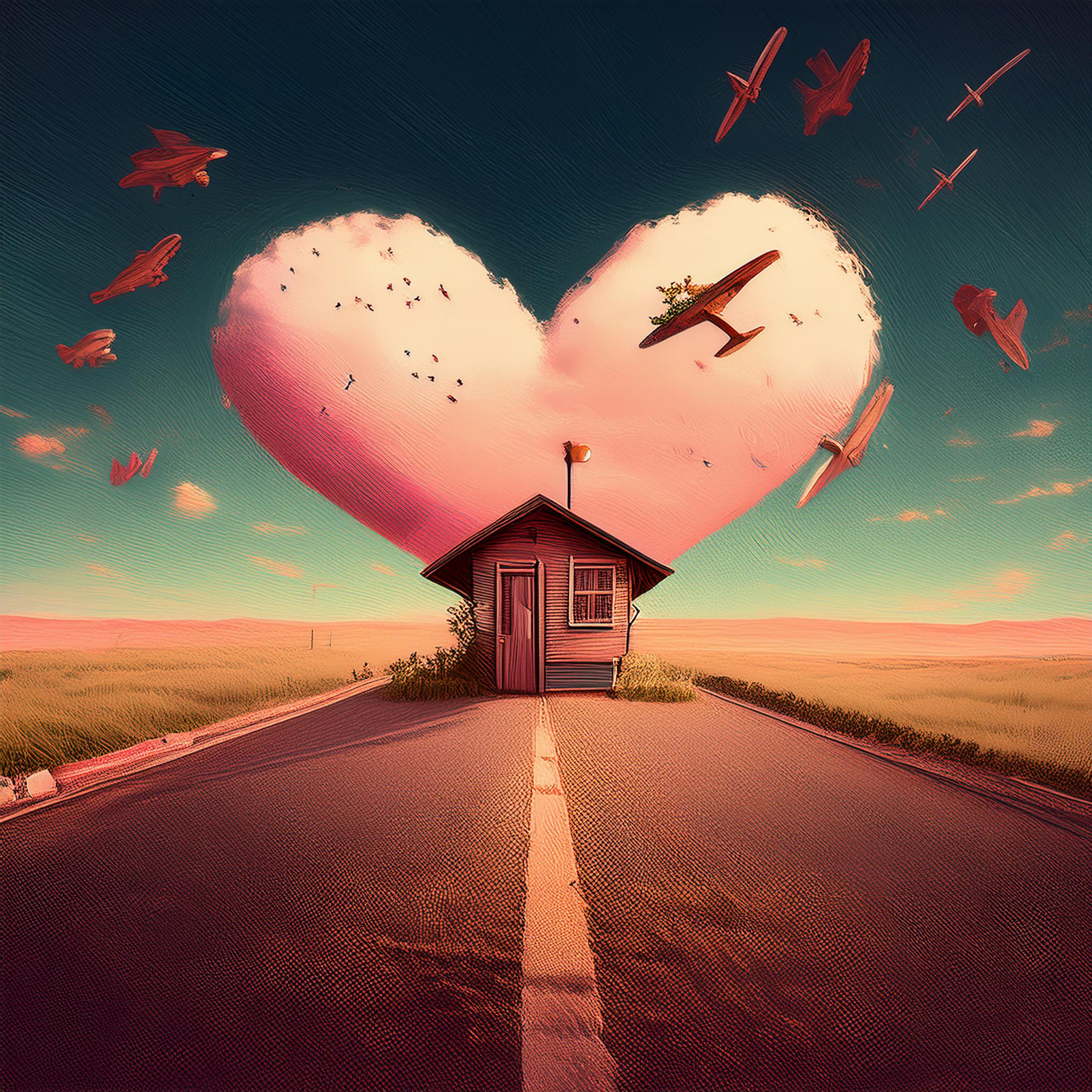 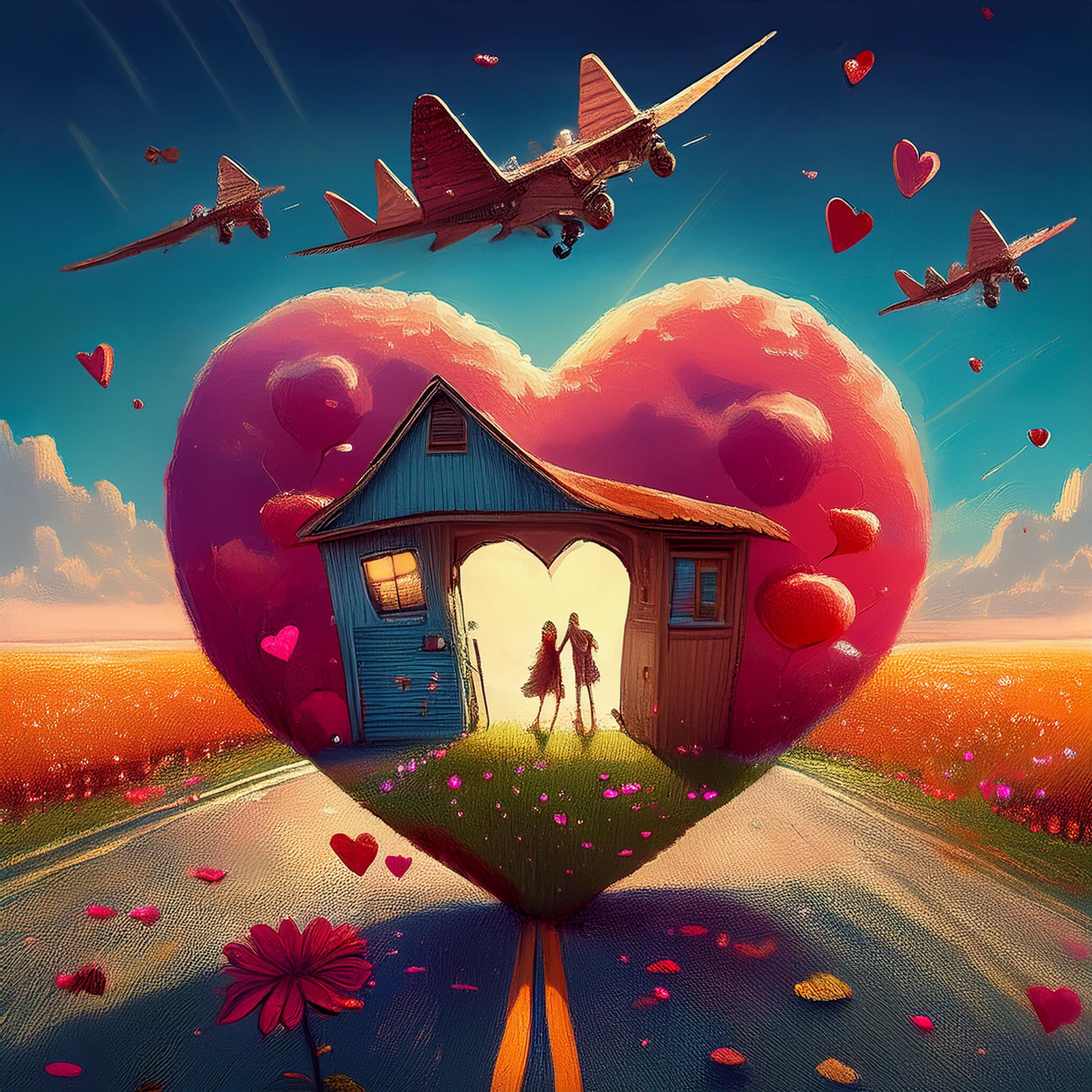 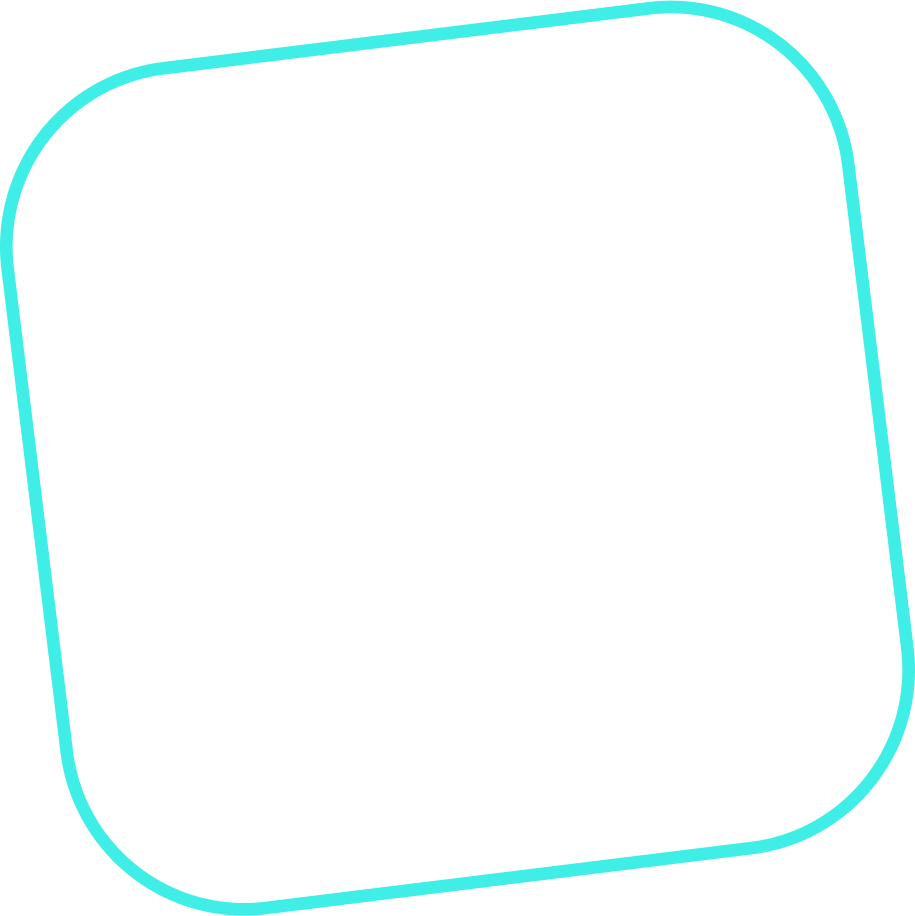 KarAIoke #5
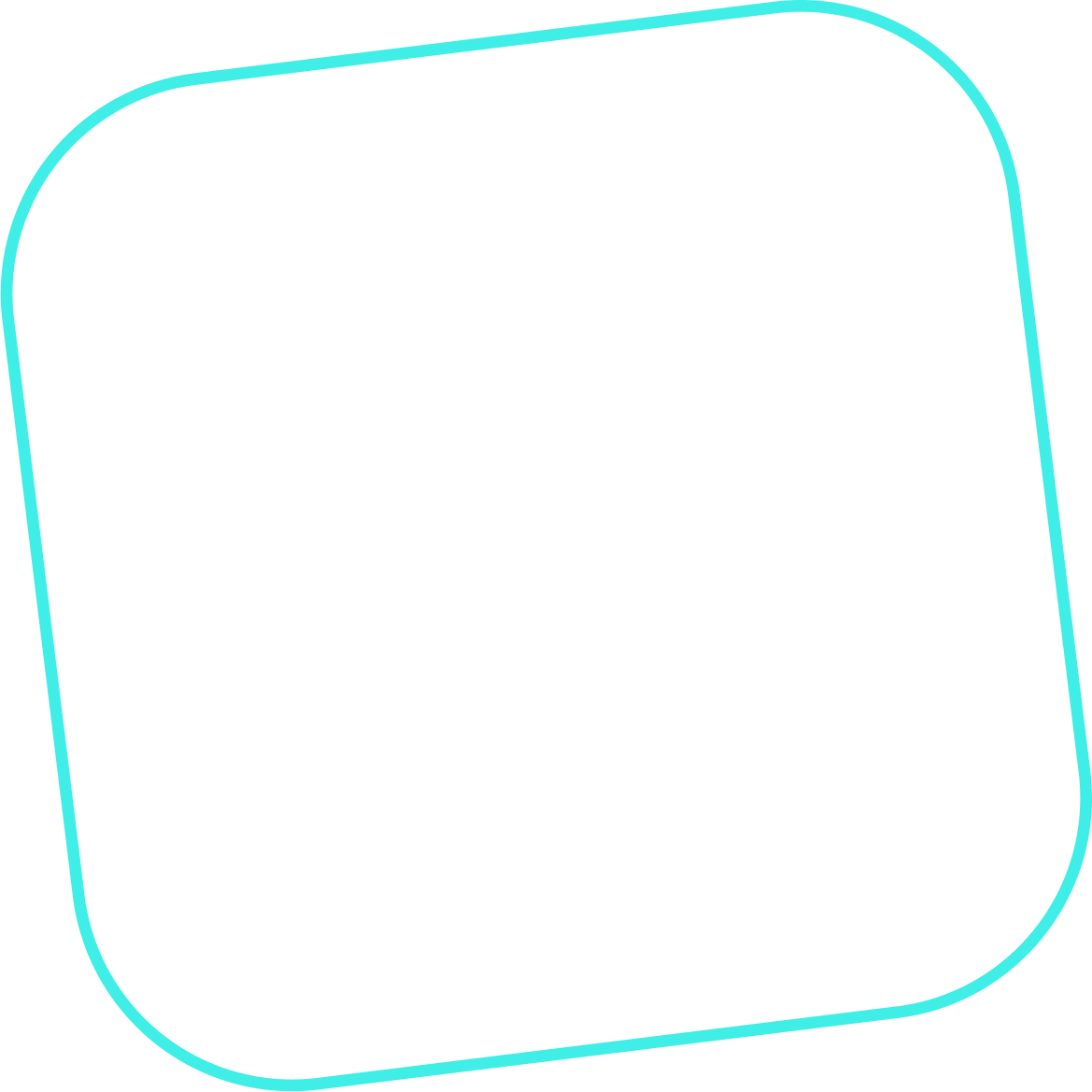 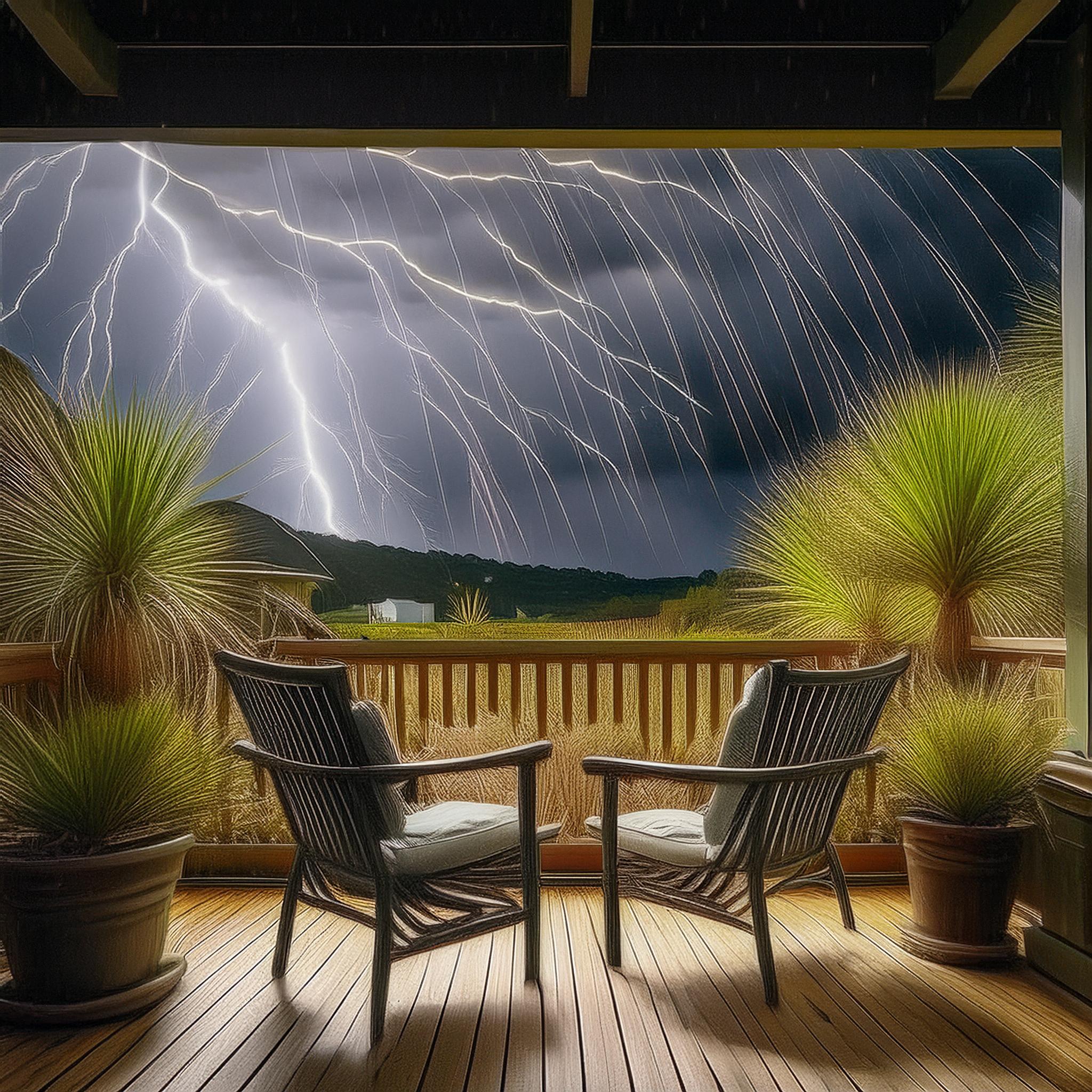 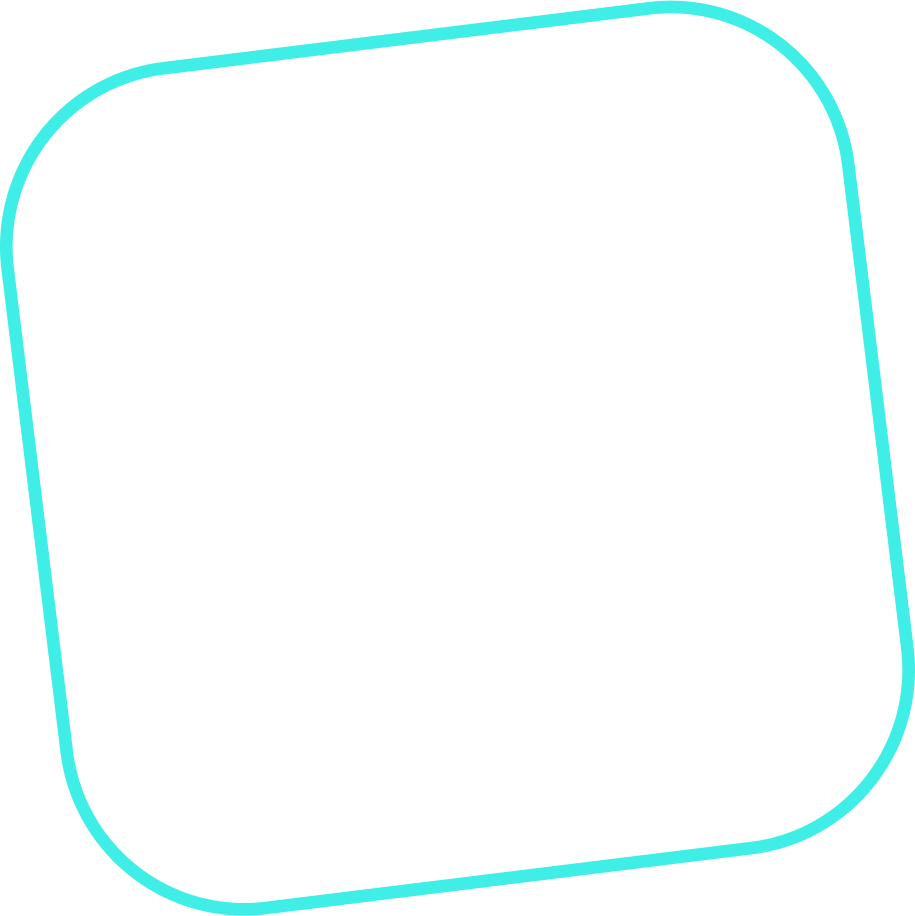 KarAIoke #6
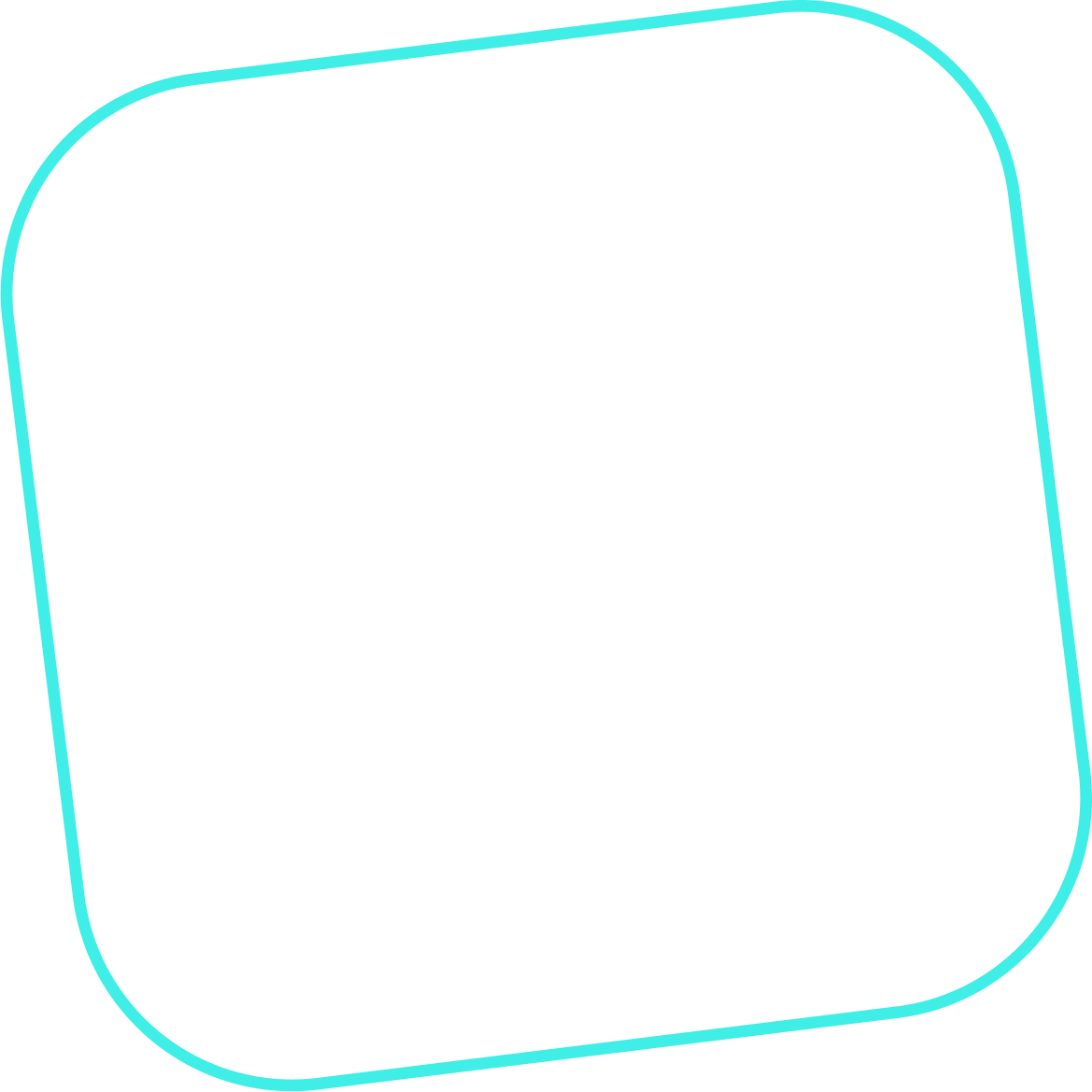 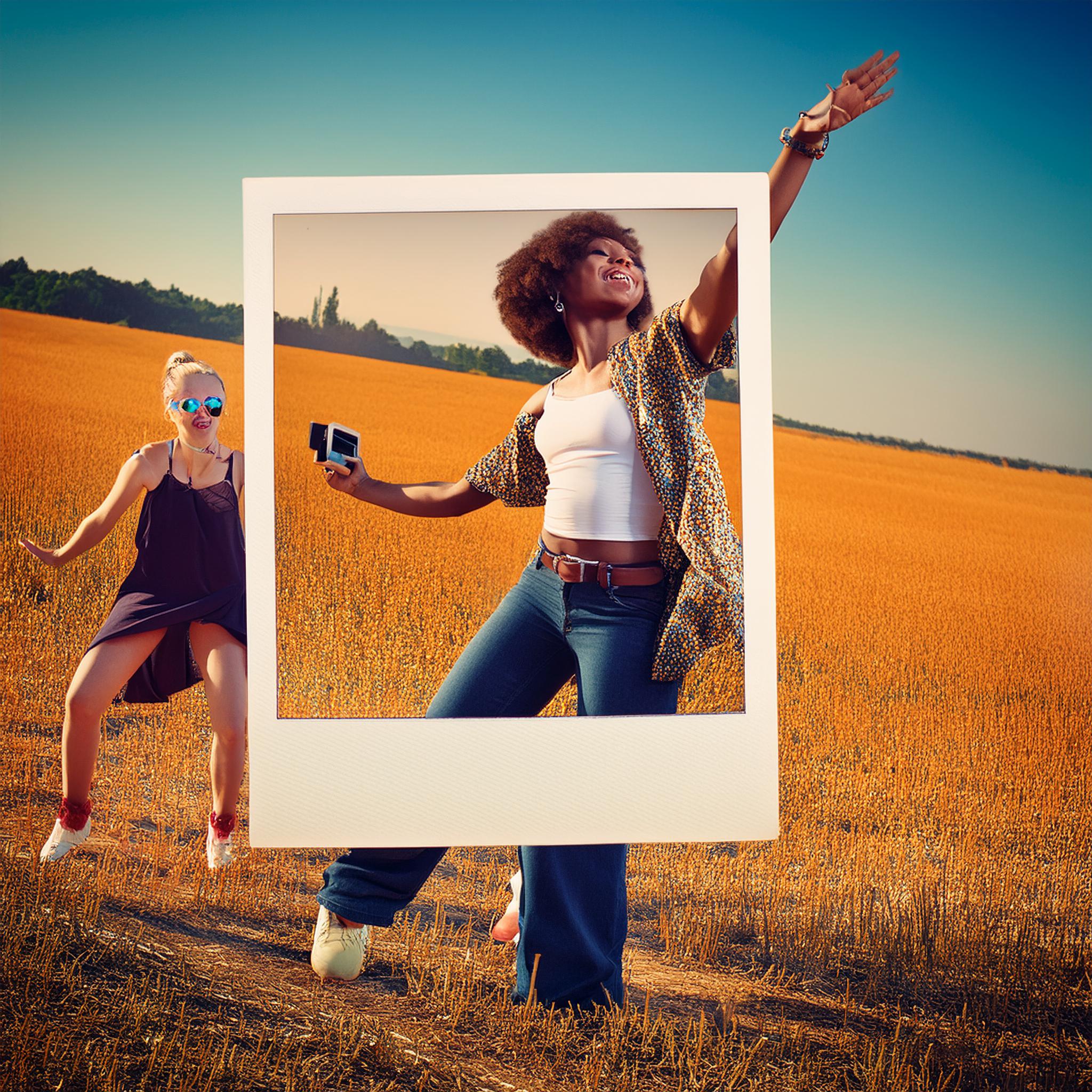 Calling all Superstars! 🎉
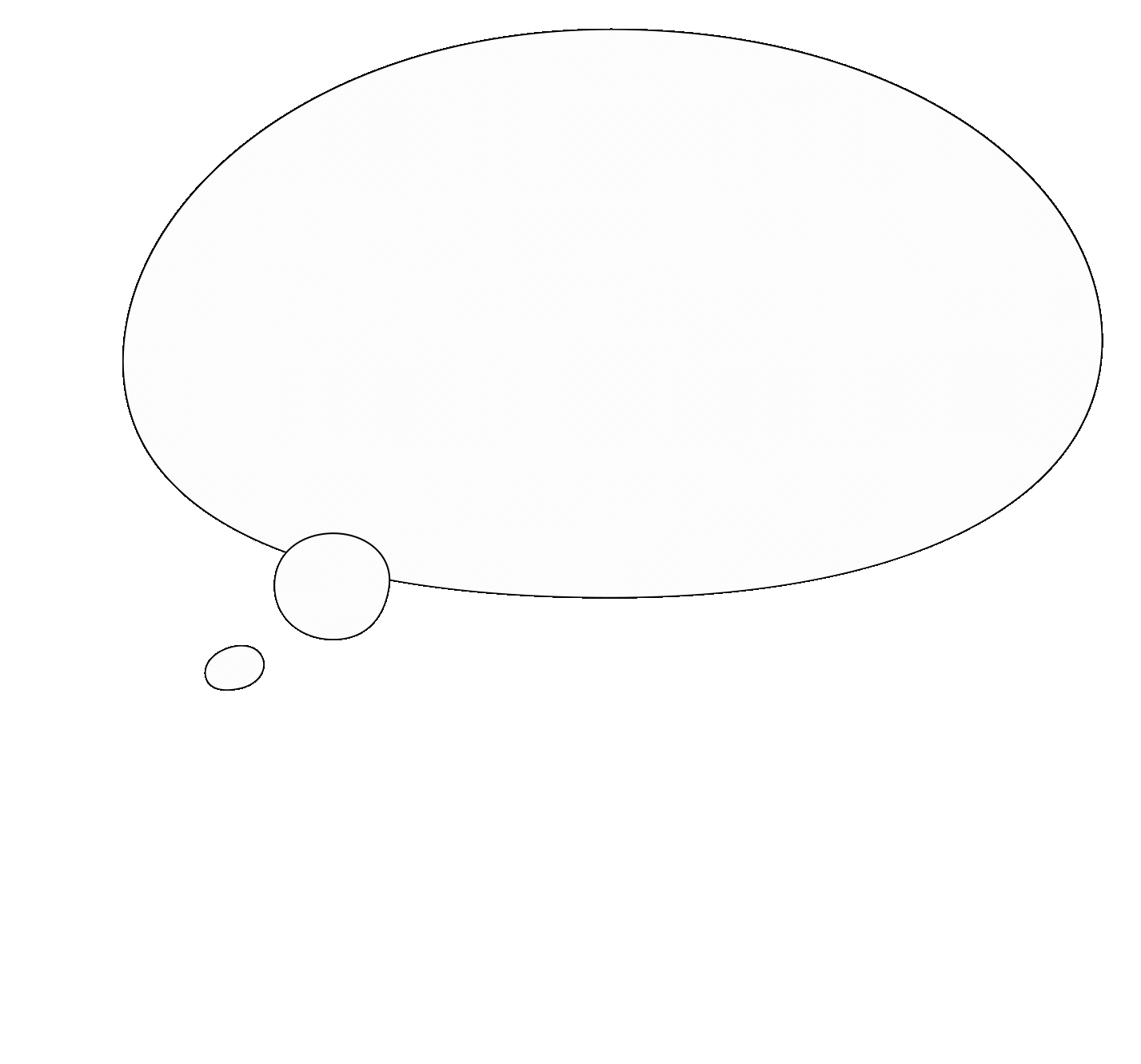 Personalized Feedback
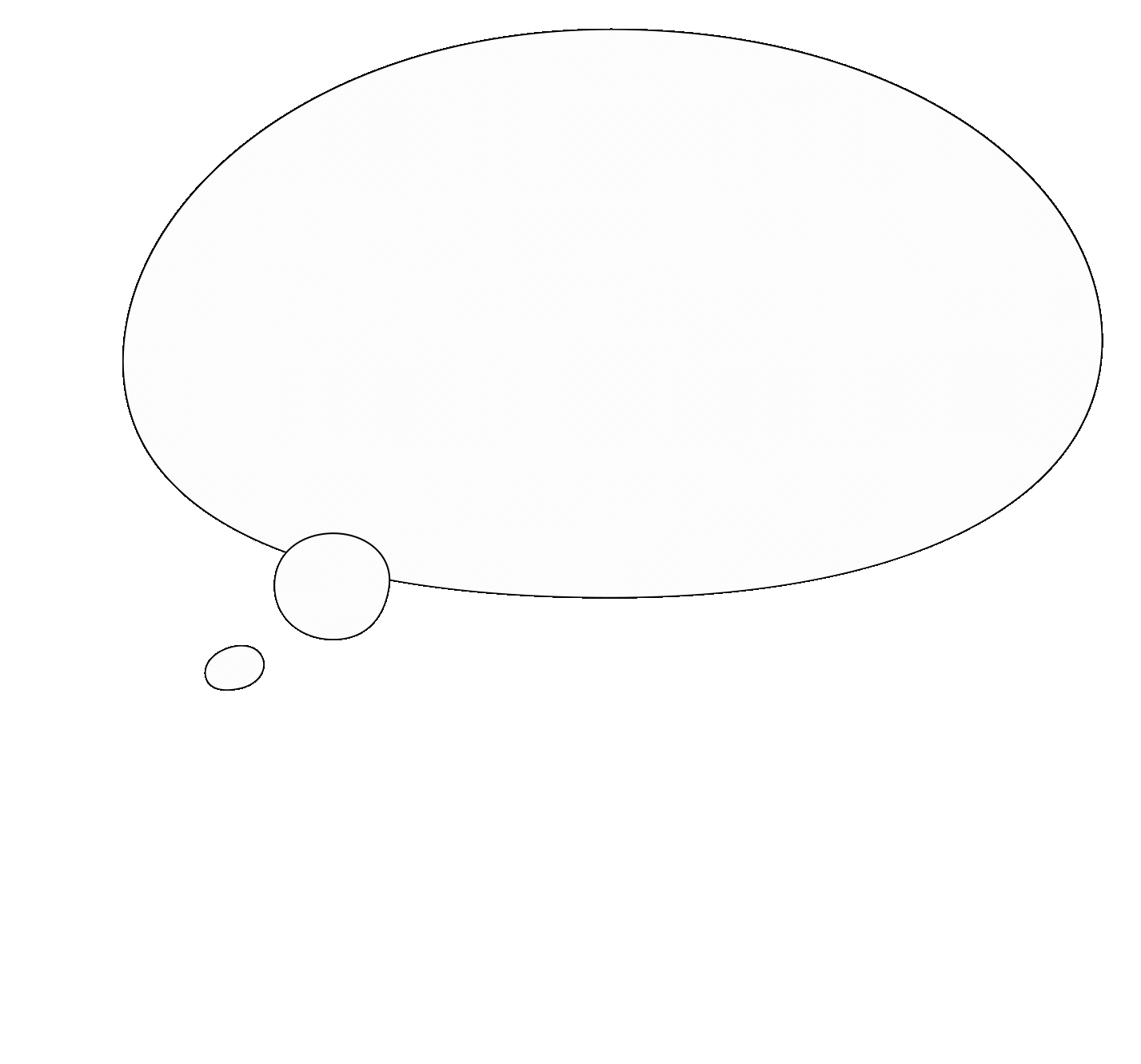 Voice and
Interaction
Applications now open at snorkl.app!
Just like Roy Kent, Snorkl AI feedback is everywhere - providing timestamped insights on student videos. Because excellence knows no bounds.
Audiopen
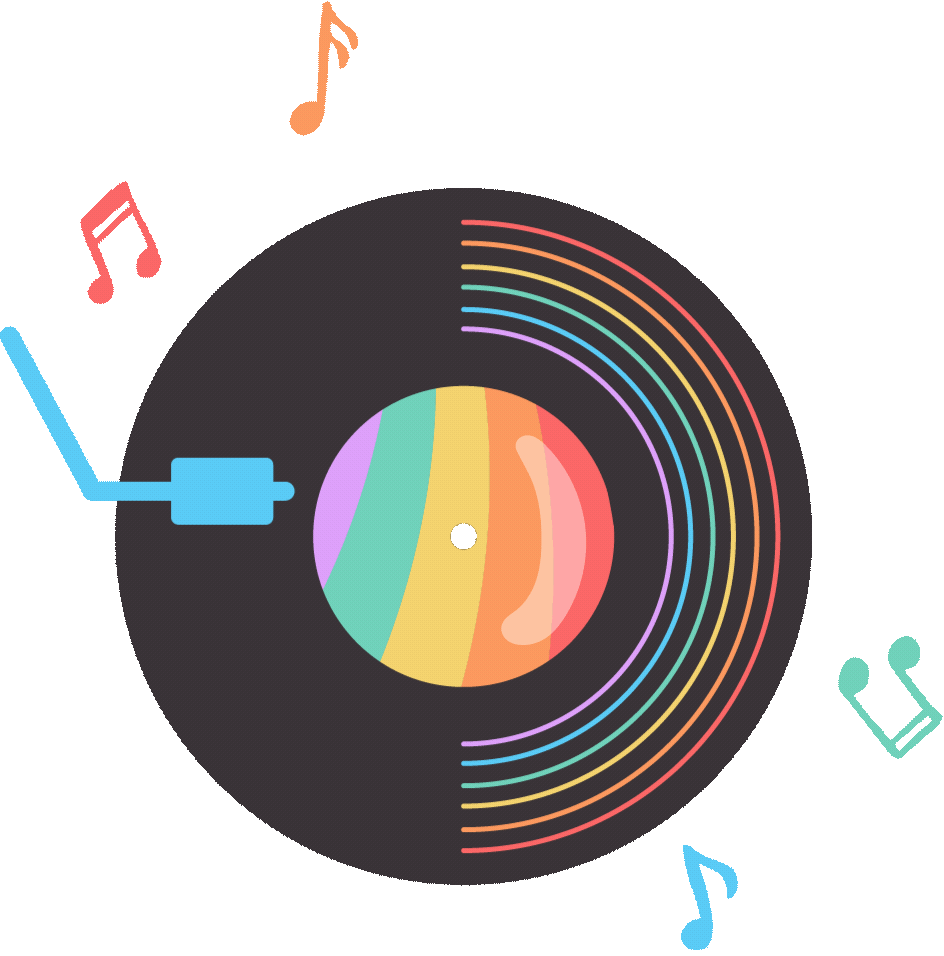 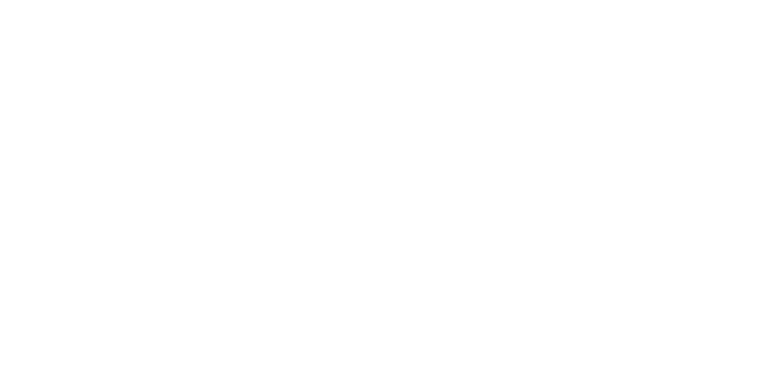 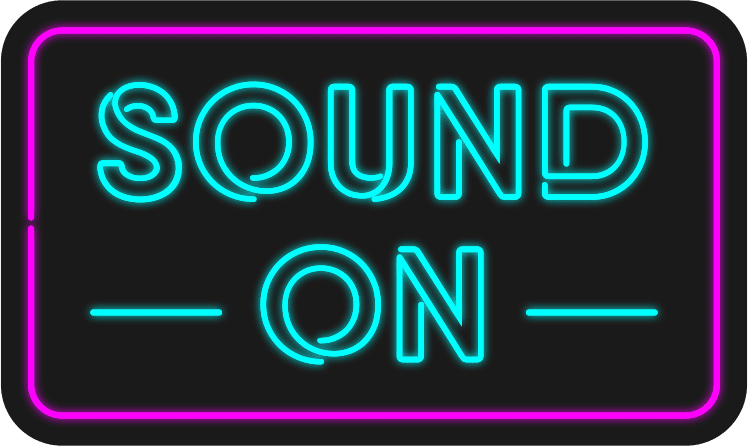 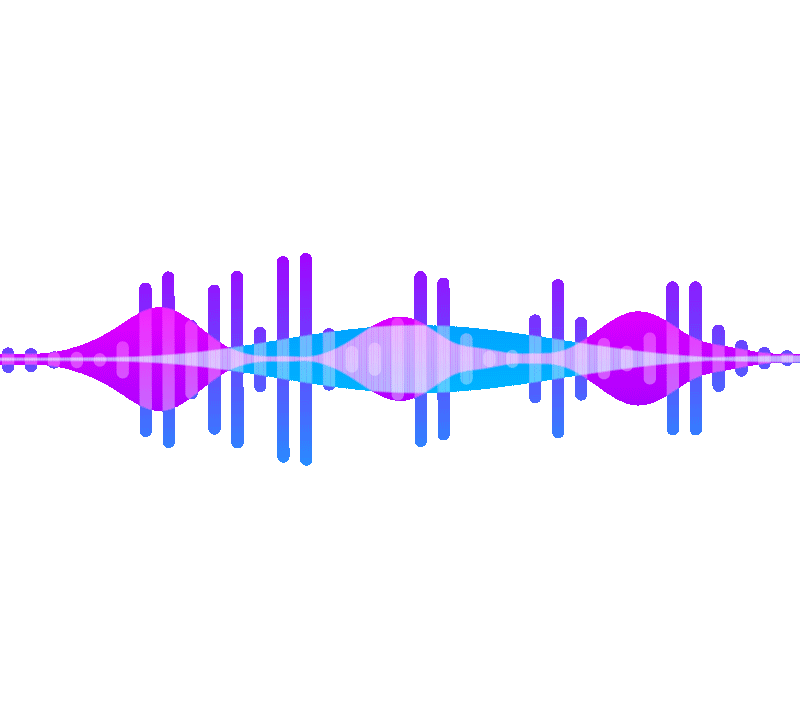 Adobe Podcast
Adobe 
Animate Audio